EAP BOOTCAMP
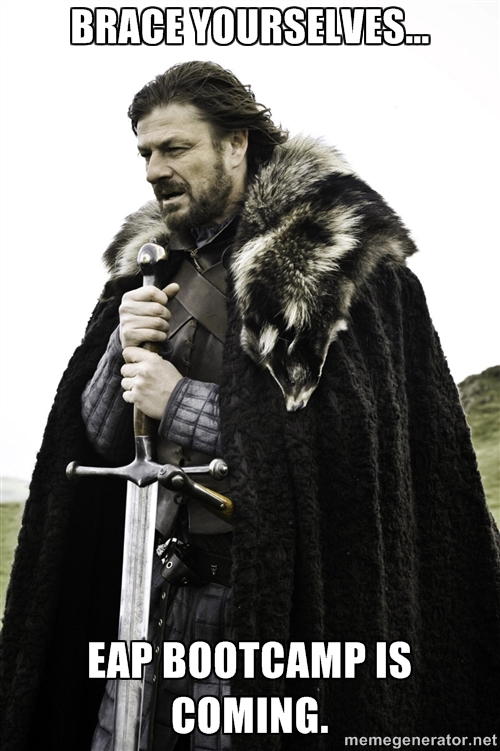 3/5 & 3/6
Bellwork
Introduce word cemetery
Variation of sentence structure practice
Timed writes: 9 & 10
Conclusion revising 
Homework:  revise the conclusion for prompt 9 and the conclusion for prompt 10.  revise the thoreau prompt.  bring all materials to class, every essay and revision.  You may also bring a flashdrive with your saved typed work.  We will be working on our thoreau essays and finalizing the portfolio
Questions?
The last two homework assignments have had to do with conclusion and body paragraph revisions.

Are there any questions we could answer?  Anything you are still struggling with?
Word Cemetery
Things & Stuff (concepts, ideas, premises, options, possessions, items, objects, material goods)
Good (extraordinary, fantastic, excellent, stupendous, positive)
Bad (terrible, negative, awful, ridiculous, horrible, atrocious, outrageous)
Stupid/dumb (idiotic, moronic, base, ignorant, ridiculous, incompetent)
Nowadays (today, recently, in this day and age, in modern/recent times)
A lot (plethora, variety, multiple, vast, copious, tremendous, colossal)
Ups & downs (obstacles/hardships/adversity, success/triumphs/joy)
Says (states, tells, demonstrates, argues, illustrates, explains, expounds)

Also, Avoid the use of contractions and simple/basic transition words!
Variation of Sentence Structure Practice
Take out your thoreau essay, or any other paragraph of your choice.

Vary each of your sentence beginnings and sentence lengths.  Remember, your tone must be formal.  Avoid slang, sounding repetitive and the overuse of “I”. Avoid word cemetery words.

You will have 10 minutes to rewrite this paragraph.  When you are finished, begin tying up loose ends on your portfolio until we start the timed writing.
Timed Write
You will have 30 minutes.  As last time, I will be conferencing with students during this time.

The remainder of class will be independent work which will give me an opportunity to continue to help you all individually.
Homework
Homework:  revise the conclusion for prompt 9 and the conclusion for prompt 10.  revise the thoreau prompt.  bring all materials to class, every essay and revision.  You may also bring a flash drive with your saved typed work.  We will be working on our thoreau essays and finalizing the portfolio.

I cannot stress the importance of coming prepared with all of this next class! computer cart will be in our room